Экскурсия в детскую 
библиотеку


Подготовили  воспитатели группы «Подсолнушки»
Томащук Е.А 




Февраль 2023
Первый опыт знакомство с библиотекой.  Екатерина Владимировна рассказала, о правилах нахождения в библиотеке. Познакомила с книгами.
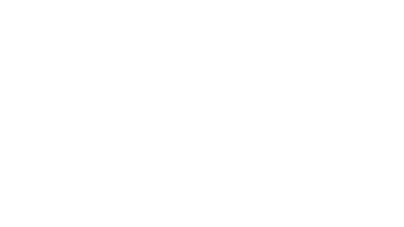 Попав однажды в плен чудесный,Не вырвешься уже вовек!Мир бесконечно интересный,Волшебный мир библиотек!
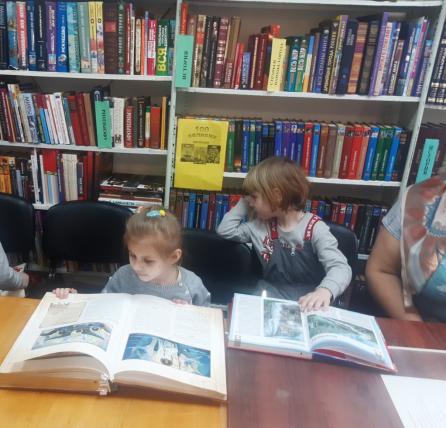 Чтобы умным быть, ребята,Нужно книжки в руки брать.И совсем отлично будет,Если их еще читать.
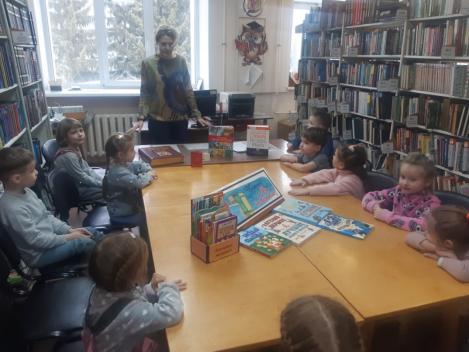 Спасибо за внимание